Ставропольский краевой институт развития образования, повышения квалификации и переподготовки работников образования
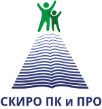 Образовательная деятельность с обучающимися с ОВЗ и инвалидностью на уровне основного общего образования
Панасенкова Марина Михайловна, 
и.о.ректора, зав.кафедрой специального и инклюзивного образования СКИРО ПК и ПРО, 
кандидат педагогических наук, доцент
Федеральный закон от 29.12.2012 № 273-ФЗ 
"Об образовании в Российской Федерации"
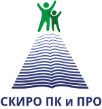 ДЕТИ С ОВЗ и ДЕТИ С ИНВАЛИДНОСТЬЮ
Инвалид - гражданин, который имеет нарушение здоровья со стойким расстройством функций организма, обусловленное заболеваниями, последствиями травм или дефектами, приводящее к ограничению жизнедеятельности и вызывающее необходимость его социальной защиты

(ст. 1 Федерального закона "О социальной защите инвалидов
 в Российской Федерации" от 24.11.1995 N 181-ФЗ (ред. от 29.12.2017)).
Обучающийся с ограниченными возможностями здоровья – 
физическое лицо, имеющее недостатки в физическом 
и (или) психологическом развитии, подтвержденные 
психолого-медико-педагогической комиссией (далее – ПМПК) 
и препятствующие получению образования  
без создания специальных условий 
 (пункт 16 статьи 2 Федерального закона «Об образовании в РФ»).
Целевые ориентиры в реализации прав детей с ограниченными возможностями здоровья на основное общее образование
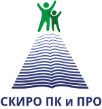 – получение ими общедоступного основного общего образования в соответствии с федеральными государственными образовательными стандартами общего образования, в том числе для обучающихся с ОВЗ; 
– удовлетворение их особых образовательных потребностей в получении основного общего образования;
 – создание для них на уровне основного общего образования: 
1) необходимых условий для коррекции нарушений развития и социальной адаптации; 
2) оказания коррекционной помощи на основе специальных педагогических подходов и наиболее подходящих для этих лиц языков, методов и способов общения;
3) условий, в максимальной степени способствующих получению основного общего образования, а также социальному развитию этих лиц.
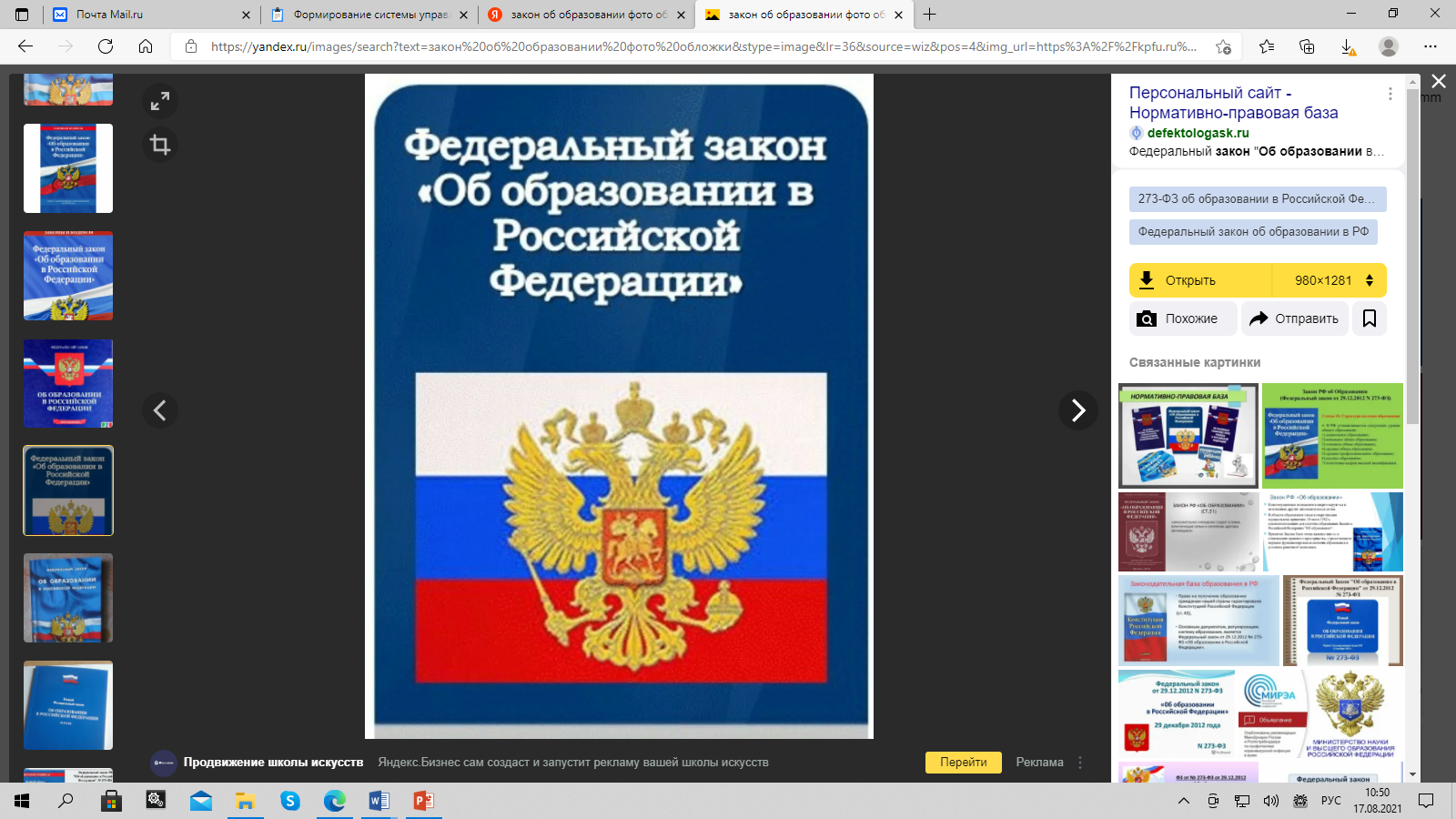 Дети  с ограниченными возможностями здоровья принимаются на обучение по адаптированным основным образовательным программам основного общего образования:
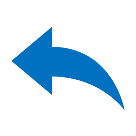 - только с согласия родителей (законных представителей)
ФЗ «Об образовании в Российской Федерации» 
№ 273 от 29.12.2012 г.:
- на основании рекомендаций психолого-медико-педагогической комиссии
* Заключение ПМПК носит рекомендательный характер!
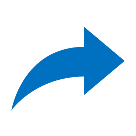 ВАЖНО! Адаптированная основная образовательная программа основного общего образования, являясь локальным нормативным актом общеобразовательной организации, обеспечивает реализацию целей инклюзивного образования на уровне основного общего образования обучающихся с ограниченными возможностями здоровья.
ВАЖНО! Приказ  Министерства Просвещения  Российской Федерации от 22.03.2021 № 115 «Об утверждении Порядка организации и осуществления образовательной деятельности по основным общеобразовательным программам – образовательным программам начального общего, основного общего и среднего общего образования»- ВСТУПАЕТ В СИЛУ с 1.09.2021 г.
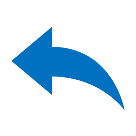 III. Особенности организации образовательной деятельности для лиц с ограниченными возможностями здоровья
Утратил силу приказ Министерства просвещения Российской Федерации:от 28 августа 2020 г. N 442 "Об утверждении Порядка организации и осуществления образовательной деятельности по основным общеобразовательным программам - образовательным программам начального общего, основного общего и среднего общего образования"
Ставропольский краевой институт развития образования, повышения квалификации и переподготовки работников образования
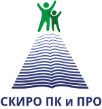 Комплектование классов (групп) для обучающихся с ОВЗ на уровне основного общего образования
1-й вариант
4-й вариант
2-й вариант
3-й вариант
Варианты программ:
Образование обучающихся с ограниченными возможностями здоровья на уровне основного общего образования может быть организовано:
совместно с другими обучающимися
в отдельных классах, группах
в отдельных организациях, осуществляющих образовательную деятельность
Ставропольский краевой институт развития образования, повышения квалификации и переподготовки работников образования
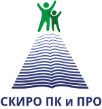 Содержательное наполнение коррекционно-развивающей области для обучающихся с ОВЗ осуществляется, исходя:
– из требований федерального государственного образовательного стандарта основного общего образования и (или) федерального государственного образовательного стандарта образования обучающихся с умственной отсталостью (интеллектуальными нарушениями)
– рекомендаций психолого-медико-педагогической комиссии, а для детей-инвалидов и с учетом индивидуальной программы реабилитации и абилитации
– особых образовательных потребностей учащихся с ОВЗ
Ставропольский краевой институт развития образования, повышения квалификации и переподготовки работников образования
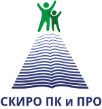 Гигиенические требования к максимальному общему объему недельной нагрузки обучающихся с ОВЗ на уровне основного общего образования (фрагмент)
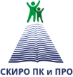 Ставропольский краевой институт развития образования, повышения квалификации и переподготовки работников образования
https://ikp-rao.ru/frc-ovz/
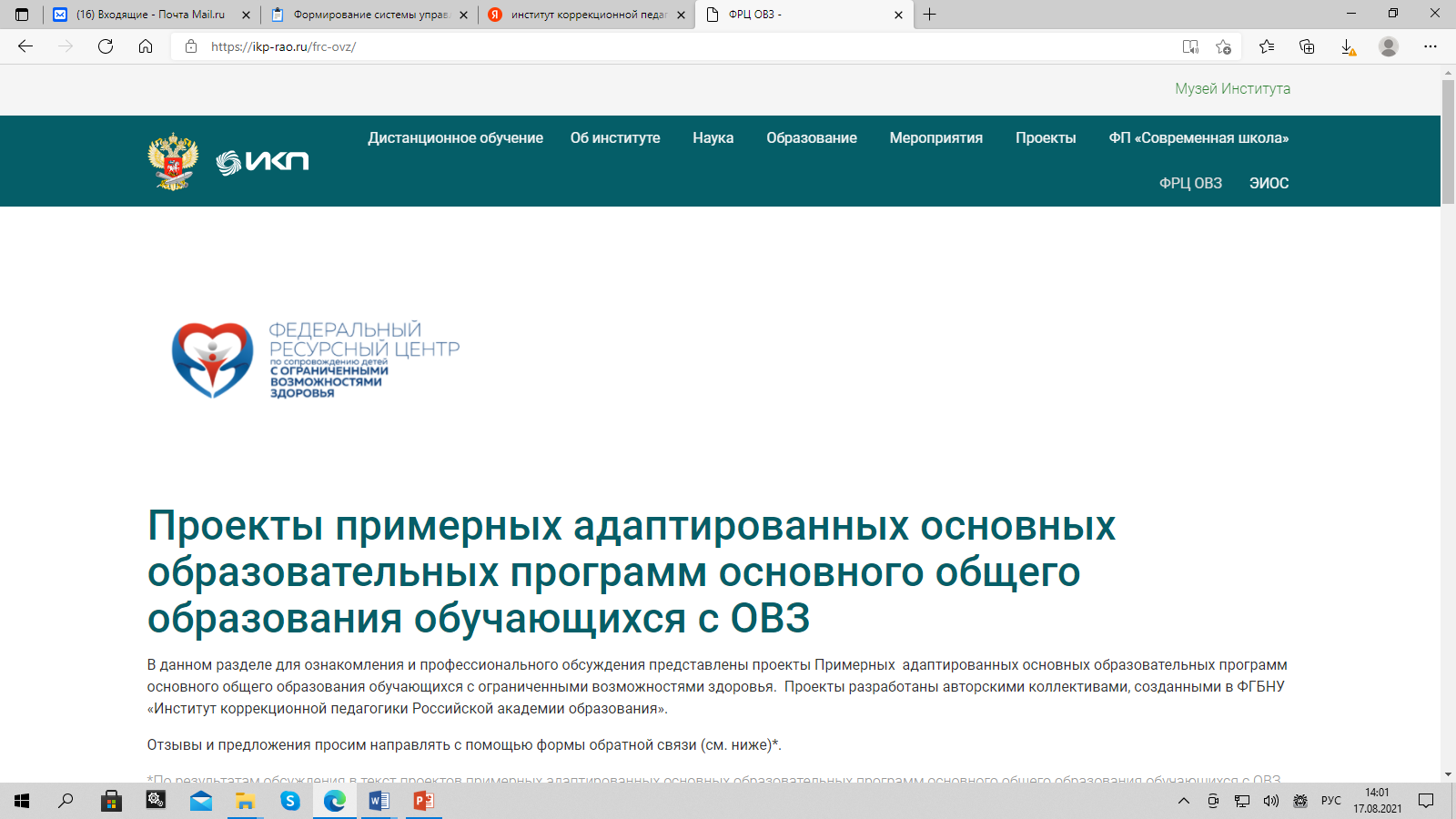 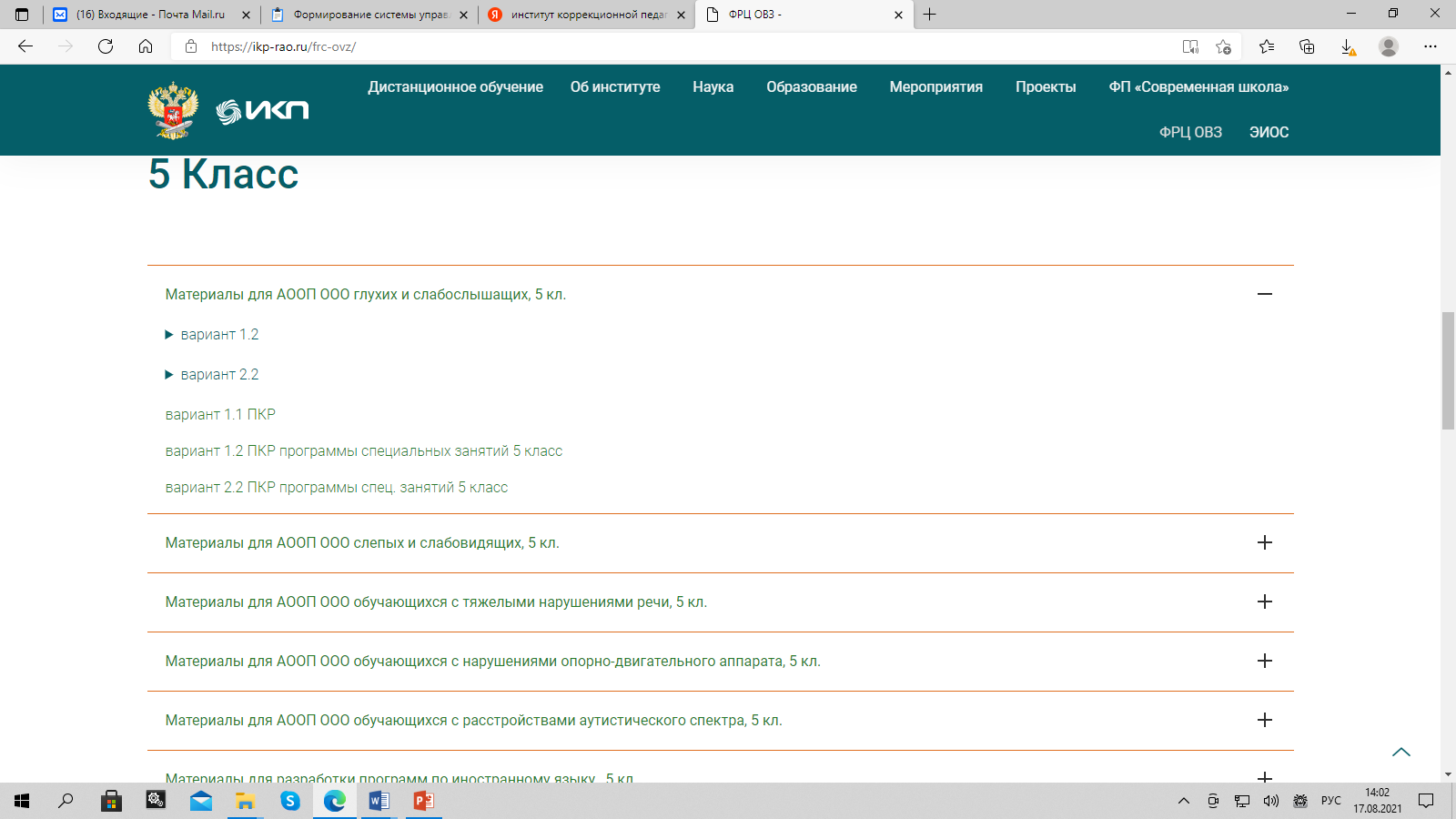 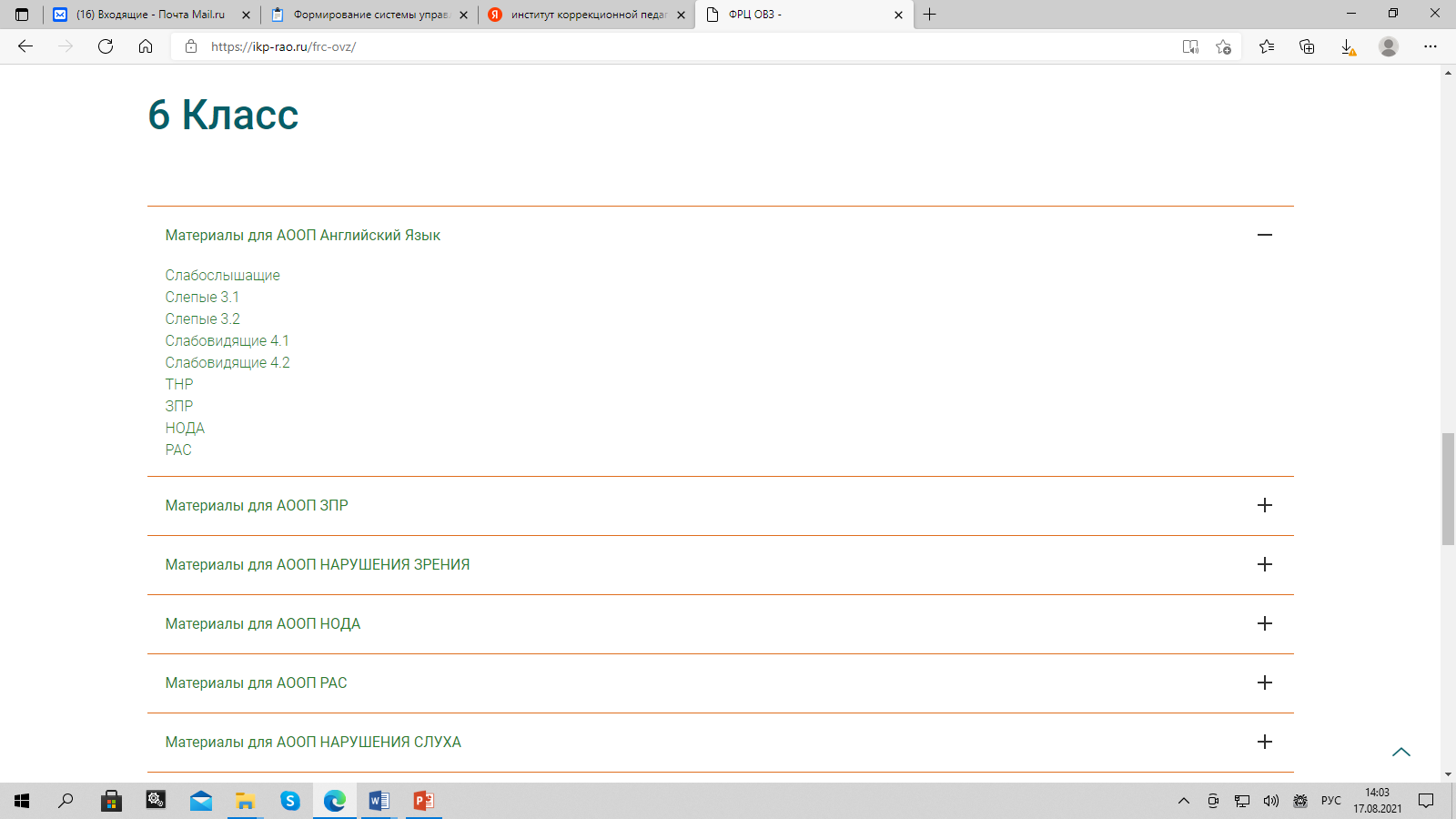 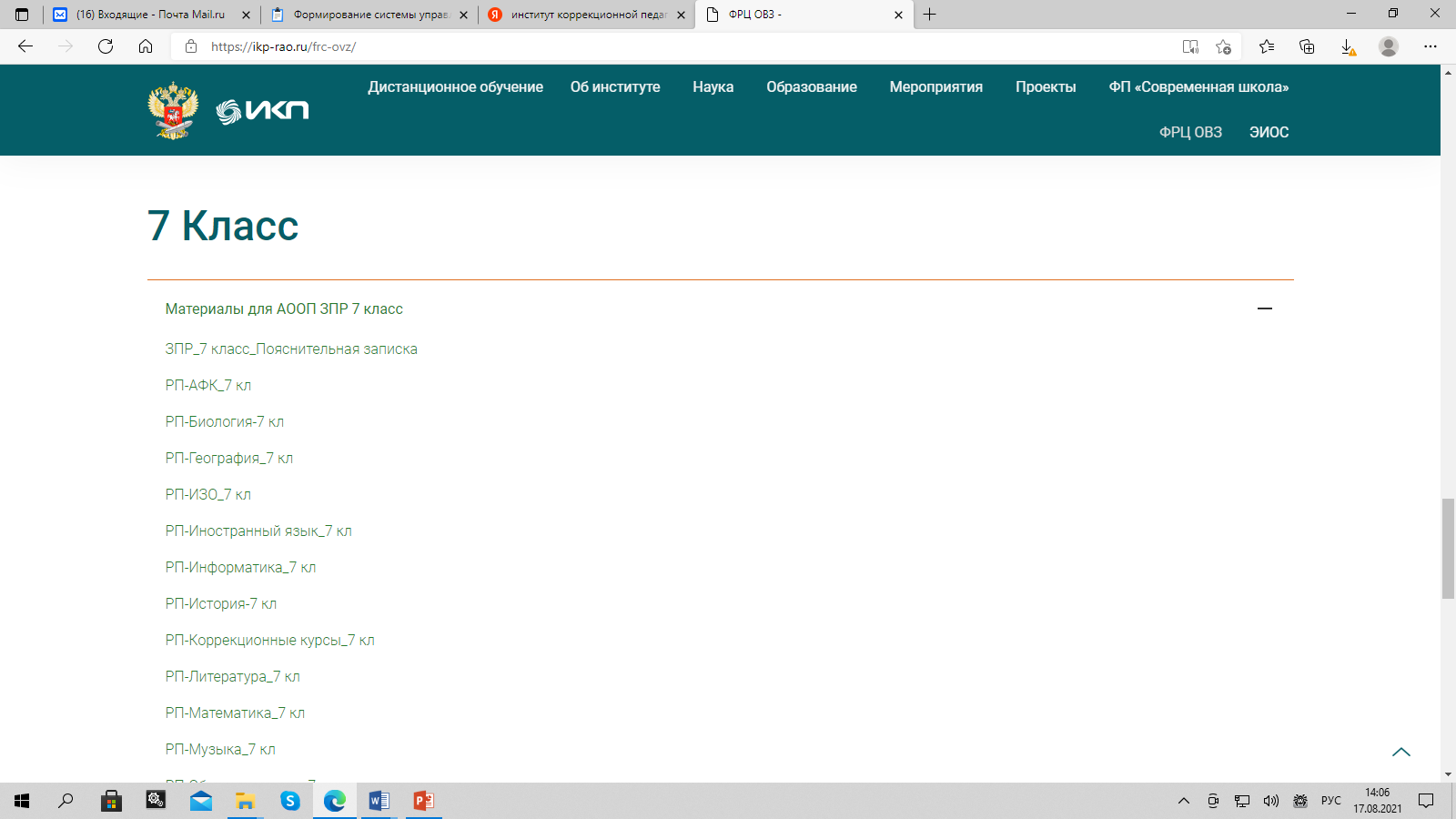 В настоящее время учебная нагрузка определяется индивидуально в соответствии с ФГОС и рекомендациями ПМПК.
ОБУЧЕНИЕ ДЕТЕЙ С ОВЗ НА ДОМУ
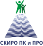 Минздравом России пересмотрен перечень заболеваний, наличие которых дает право детям на обучение на дому по основным общеобразовательным программам (утвержден приказом Минздрава России от 30 июня 2016 г. № 436н).
Приказ Минобрнауки России от 2 сентября 2013 г. № 1035 «О признании недействующим на территории Российской Федерации письма Министерства просвещения СССР от 5 мая 1978 г. № 28-М «Об улучшении организации индивидуального обучения больных детей на дому» и утратившим силу письма Министерства народного образования РСФСР от 14 ноября 1988 г. № 17-253-6 «Об индивидуальном обучении больных детей на дому».
ВАЖНО!
НЕОБХОДИМО:
медицинское  заключение
 и заявление родителей
Ставропольский краевой институт развития образования, повышения квалификации и переподготовки работников образования
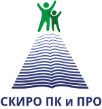 Образовательная деятельность с обучающимися с ОВЗ и инвалидностью на уровне основного общего образования
Контактная информация:
Адрес: 355002, г. Ставрополь, ул. Лермонтова, д. 189А.
Тел.: 8(8652) 99-77-29 (доб.:201)
E-mail: panasenkovamm@mail.ru